Special Education Administrators’ Webinar: COVID-19
March 19, 2020
Introduction
Bert Moore
Keep the main thing, the main thing
Focus on meeting student needs, health, and safety first. 
Words to say:
“We are working to create a plan. We do not have an answer yet, but we will.”
Overview of Special Education Legal Questions
Laura Jurgensen and Tiffany Hester
FAQ Document
Updates are sent out on the Directors’ listserv 
Posted on the Special Education Services page of the KSDE website, https://www.ksde.org/Agency/Division-of-Learning-Services/Special-Education-and-Title-Services/Special-Education (expect a delay between the listserv email and posting online)
Guidance versus legal advice; support available
Data Reporting
Please see Question and Answer B-1 of the FAQ document
Focus first on developing and implementing a plan. Then, we will help you navigate data reporting.
Special Education Fiscal Questions
Dean Zajic
Federal Perspective
Wayne Ball, National Center for Systemic Improvement and Center for IDEA Fiscal Reporting
Support Available
Technical Assistance Team
Need a critical friend or thought partner? Request assistance from the Technical Assistance Team.
Go to www.ksdetasn.org
Click big blue button
Within your request use the words “Technical Assistance Team” and the request will be routed to the right place
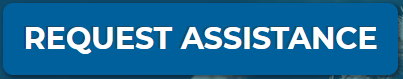 Questions and Answers
Laura Jurgensen
Question 1
Should we be adjusting SPEDPro for continuous learning?
Not yet. Wait for further guidance from KSDE. 
Please see Question and Answer B-1 of the FAQ document
Focus first on developing and implementing a plan. Then, we will help you navigate data reporting.
Question 2
How are we going to do Pre-K Screenings?
The IDEA and state special education law do not specify a required timeline for early childhood screenings. K.A.R. 91-40-7(a) and (b) require each local school board to adopt and implement policies and procedures for screening children younger than age 5. Those policies and procedures must include observations, instruments, measures, and techniques that disclose any potential disabilities or developmental delays that indicate a need for evaluation, including hearing and vision screening. These screenings should be done within a reasonable time in light of the unprecedented COVID-19 restrictions each local school district is facing. When conducting screenings staff must be sure to follow local health department guidelines for appropriate social distancing, hygiene, and sanitizing any materials or instruments. Any screening that can be done virtually should be done virtually.
Question 3
How do we handle students identified with a Developmental Delay turning 10?
Reevaluation of a child is not required before termination of a child's eligibility for services due to exceeding the age for eligibility (K.S.A. 72-3428(l)(2)). If a child who is turning 10 is only identified with developmental delay (DD) and no additional exceptionality is suspected, eligibility ends on the child's 10th birthday. For such a child, the school does not need parental consent to end services upon exceeding the age for DD eligibility (K.A.R. 91-40-27(a)(3)). However, the child find requirement remains. Therefore, if prior to the child's 10th birthday, there is reason to suspect that the child has another exceptionality under any other category, a reevaluation must be completed prior to the child's 10th birthday to make that determination.  Many of these evaluations may be conducted based on a review of existing data, without the need for additional assessments.  If these evaluations are conducted based on a review of existing data, that review must be done by the IEP team and must include input from the child’s parents (34 C.F.R. 300.305(a)(2)). The IEP team may conduct this review without a meeting (34 C.F.R. 300.305(b)). If it is determined that no additional data are needed to determine continued eligibility and the child’s needs, parents must be notified of that determination, the reason for that determination, and the right of the parent to request an assessment to determine whether the child remains eligible under another category (34 C.F.R. 300.305(d)).
See Process Handbook, page 141.
Question 4
Will districts change the dates of the school year?
For SPEDPro reporting purposes, please wait for further guidance on this question.
For all other purposes, this is not a special education question and guidance on this topic will come from KSDE commissioner and deputy commissioners.
Question 5
How are we documenting the services that will be provided?
See Answers A-3, A-9, and B-1 in the KSDE SPED COVID-19 FAQ document.
Question 6
Can small groups of students return to school buildings after they are sanitized?
See the Governor's Executive Order 20-07 (numbers 2 and 3 on page 2) https://governor.kansas.gov/wp-content/uploads/2020/03/EO-20-07-Executed.pdf; and see Continuous Learning Taskforce Guidance https://www.ksde.org/Portals/0/Communications/Publications/Continuous%20Learning%20Task%20Force%20Guidance.pdf?ver=2020-03-18-230653-693
Question 7
Will IEP amendments be needed following continuous learning?
See Answers A-3 and A-9 in the KSDE SPED COVID-19 FAQ document.
Question 8
Do we send home third quarter IEP progress reports if grade cards are currently on hold? 
The IDEA requires that each IEP includes a description of when IEP goal progress reports will be provided to the parents (34 C.F.R. 300.320(a)(3)(ii)). If a child's IEP says that the progress report will be provided concurrent with the issuance of report cards or in the same manner and frequency as general education progress reports, then the IEP progress report would only need to be issued if report cards or general education progress reports are also issued. If the IEP says that the progress report will be provided in a different manner and frequency than general education progress reports or report cards, schools should make every effort to issue the IEP progress report in the manner required by the IEP.
Special Education and Title Servicesbmoore@ksde.org
ljurgensen@ksde.org
thester@ksde.org
dzajic@ksde.org